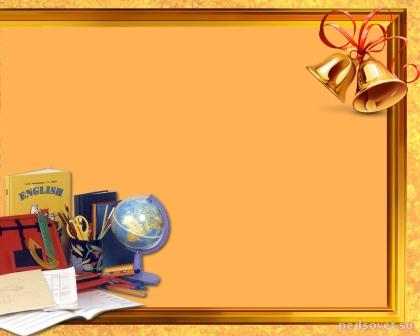 Урок русского языка
в  4 – а классе
по теме 
«Предложный падеж имен существительных»
Мартынова О.С. – 
учитель начальных классов
МБОУ «СОШ № 8»
г. Новомосковск
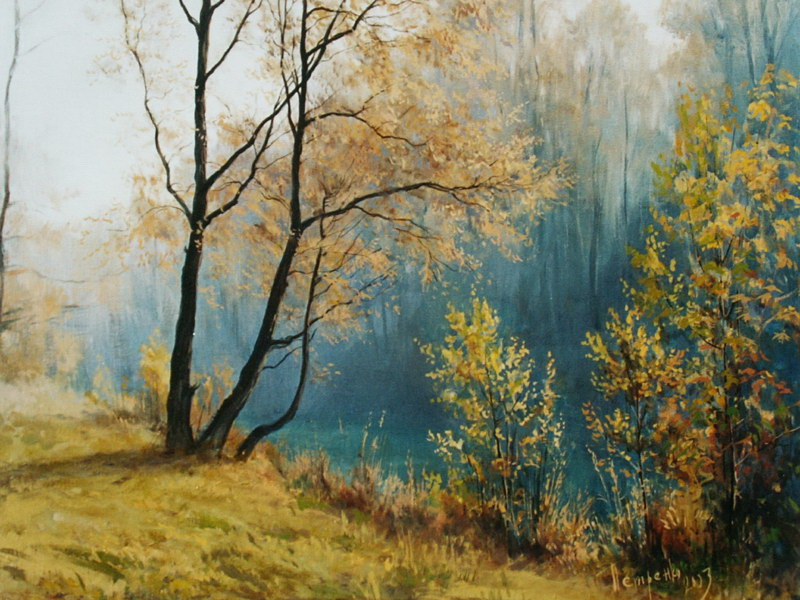 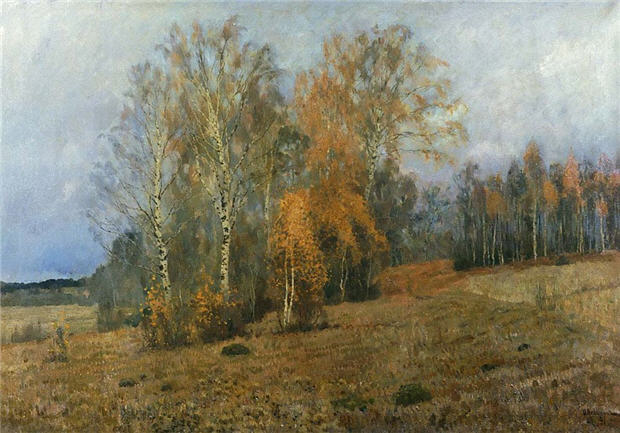 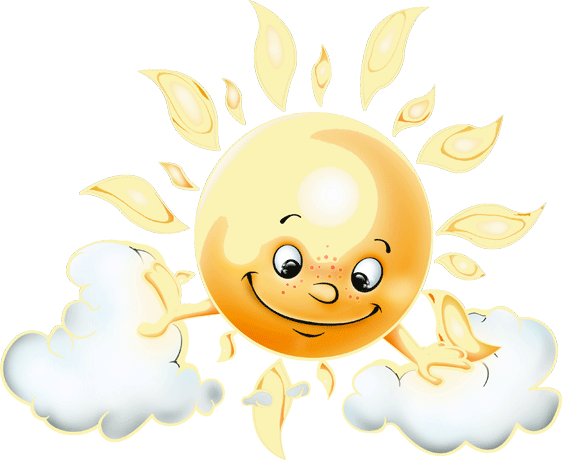 а
у
о
и
р
е
ы
э
я
ё
р
Всех на свете радуя,Встала в небе радуга.
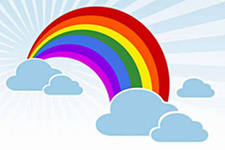 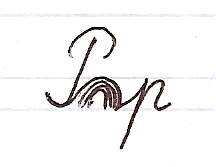 Р1НА
Родина
Отечество, Отчизна
На  ч .жой  ст .ронушке  и солнышко не греет.
На чужой сторонушке и солнышко не греет.
Тема урока:Предложный  падеж имен существительных
нет
кто ? что?
дать
кому? чему?
есть
кого? что?
вижу
кого? чего?
доволен
кем? чем?
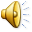 Кто без ног и без свирели
Лучше всех выводит трели,
Голосистее, нежней?
Кто же это?
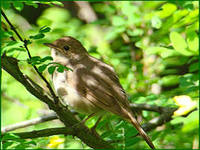 ПОРАБОТАЕМ В ГРУППАХ
Расскажите друг  другу всё о  предложном  падеже
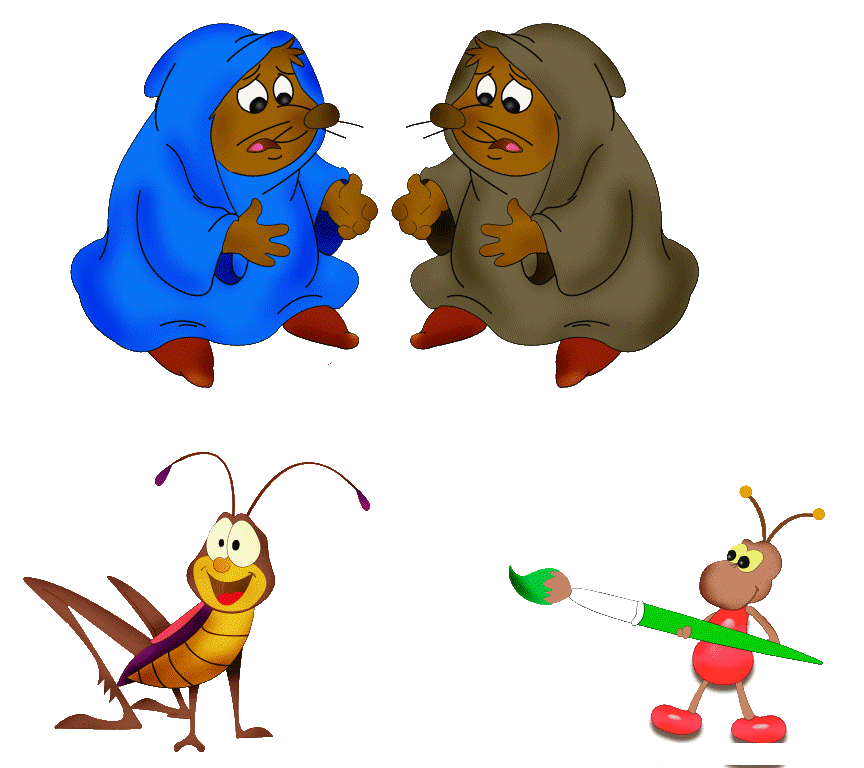 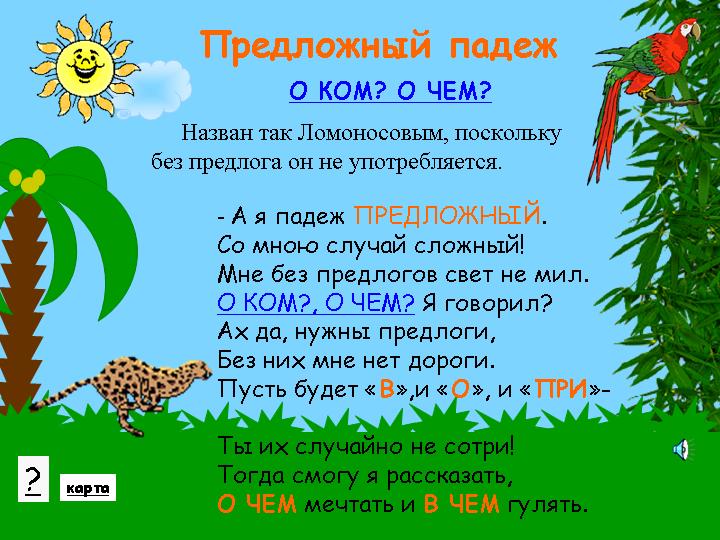 «Мы в школе….»
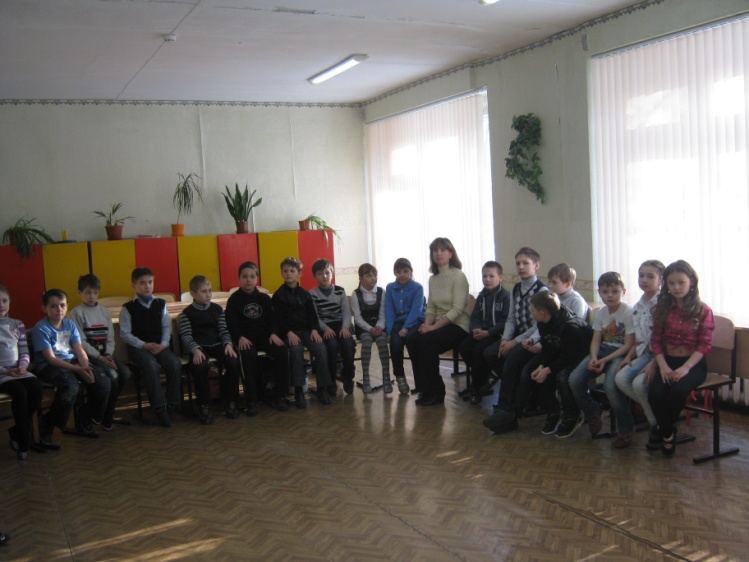 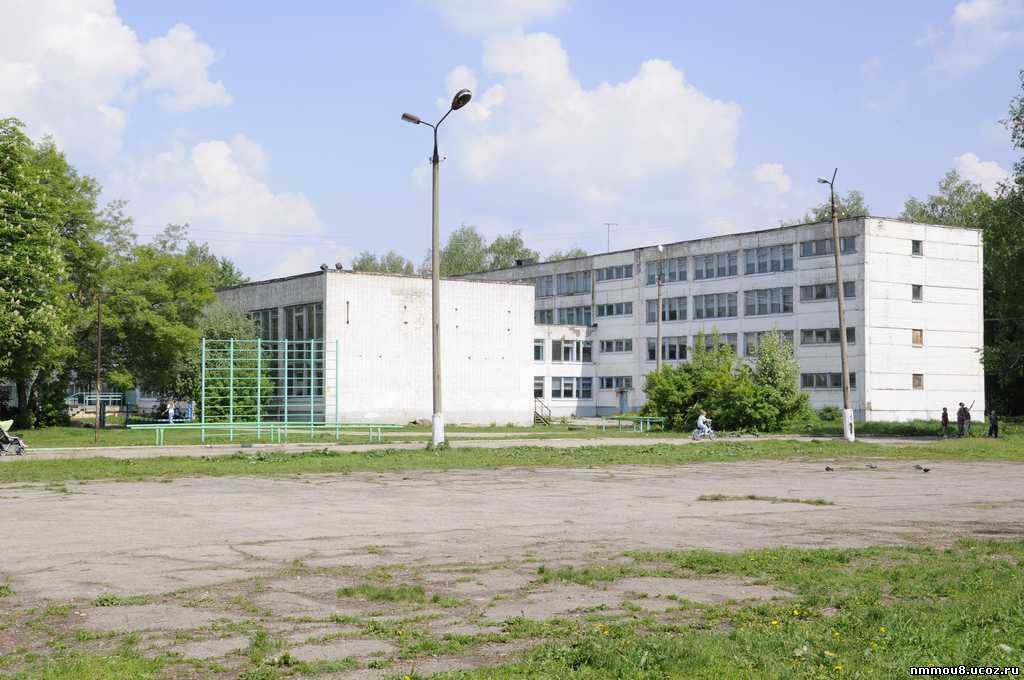 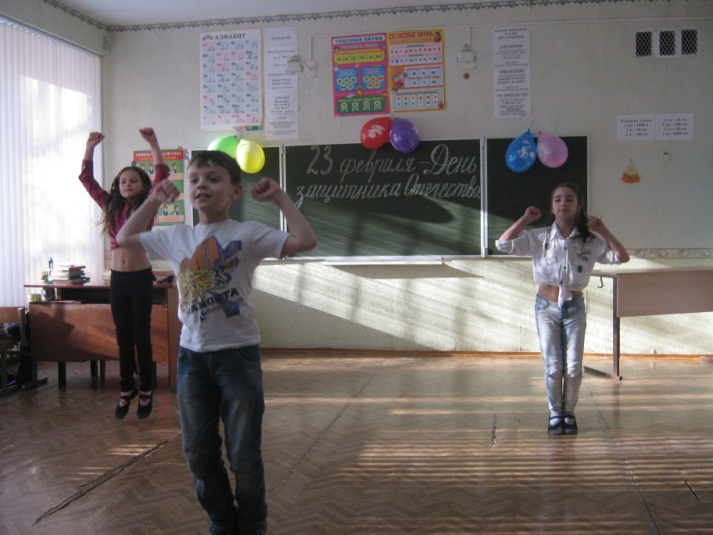 Рефлексия
Я повторял…
  Я узнал…
Я научился…
Мое настроение
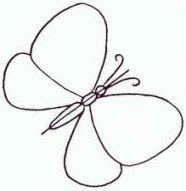 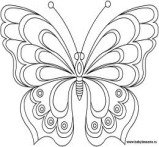 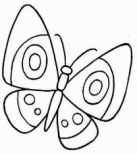 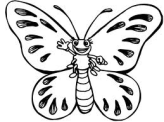 Мне нужно еще поработать
 по теме урока
Я все на уроке понял и запомнил
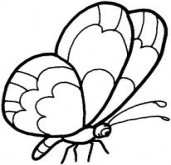 Я  на уроке ничего   
не понял